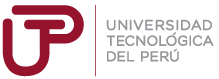 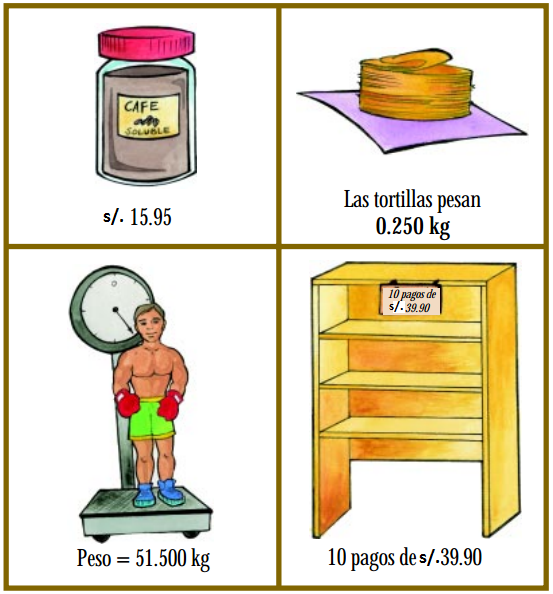 MATEMATICA BÁSICA PARA LA PSICOLOGÍA
OPERACIONES CON DECIMALES I
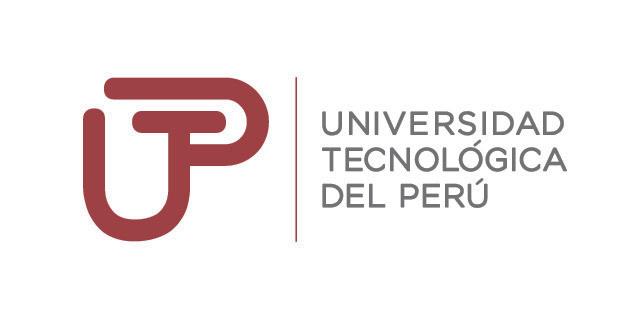 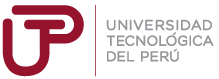 LOGRO DE LA SESIÓN
Al finalizar la sesión de aprendizaje el alumno resuelve problemas con autonomía y seguridad, cuya solución requiera del uso de números decimales.
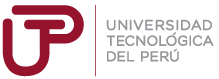 ESQUEMA DE LA UNIDAD
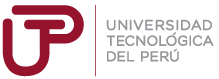 NÚMEROS DECIMALES
Se obtienen al dividir el numerador por el denominador de una fracción. Se clasifican en:

Decimal exacto
Periódico puro
Periódico mixto
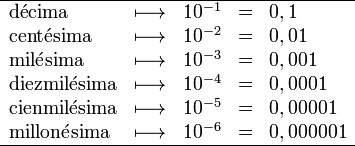 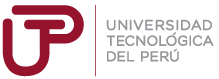 DECIMAL EXACTO
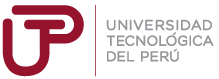 PERIÓDICO PURO
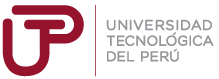 PERIÓDICO MIXTO
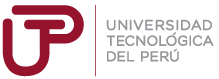 ADICIÓN Y SUSTRACCIÓN
Para sumar o restar números decimales, se colocan los números en columnas haciendo coincidir las comas decimales y cada unidad con su unidad correspondiente. Las cifras que faltan se completan con ceros.
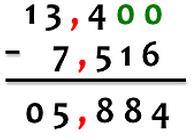 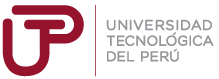 MULTIPLICACIÓN
Para multiplicar dos números decimales, realizamos la multiplicación como si no hubiera decimales. En el resultado, empezando por la derecha, separamos tantas cifras decimales como tengan entre los dos factores.
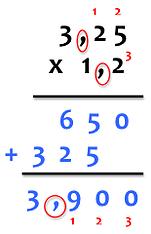 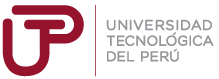 DIVISIÓN
Primero transformamos la división en otra equivalente que no tenga decimales en el divisor. Para ello multiplicamos el  dividendo y el divisor por la unidad seguida de tantos ceros como cifras decimales tenga el divisor.

Luego se efectúa la división.
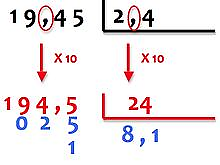 Nota: También se pueden convertir los números decimales en fracciones y luego operar.
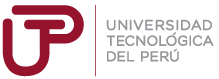 EJERCICIOS EXPLICATIVOS
Si se cumple que:                                , calcular  (a + b)


Sabiendo que:                         , calcular el valor de:
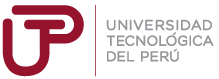 EJERCICIOS EXPLICATIVOS
Una señora ha comprado en la tienda igual número de kilogramos de azúcar a S/ 1,2; de frijoles a S/ 2,4 y de arroz a S/ 1,6. Si pagó un total de S/ 124,8, ¿cuántos kilogramos compró de cada producto?

A las 8 a.m. sale un auto de A a 58,5 km/h y va al encuentro de otro que sale de B a 62,3 km/h a la misma hora. Sabiendo que se encuentran a las 12 m. ¿Cuál es la distancia entre A y B?
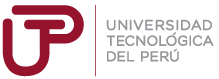 EJERCICIOS EXPLICATIVOS
Un ferrocarril conduce 150 pasajeros en primera y segunda clase. Los primeros pagan 1,5 dólares y los últimos 1 dólar. Si la recaudación total fue de 187 dólares, ¿cuántos viajaron en segunda clase?
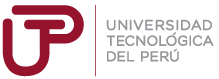 ¡Ahora todos a practicar!
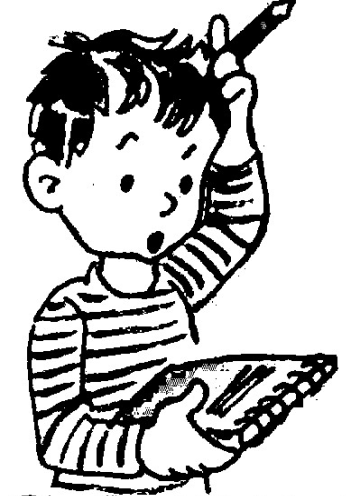 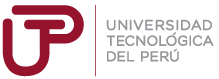 EJERCICIO RETO
Dos cajas de galletas contienen en total 260 galletas. Para que ambas cajas queden con la misma cantidad de galletas, se pasa de la primera los 0,375 de su contenido a la segunda caja. ¿Cuántas galletas habían en cada caja?
1ra caja: 208 galletas ; 2da caja: 52 galletas